Mi presento
Rita Vukšić 5.a
Mi chiama Rita Vukšić e io ho 11 anni.
Sono croata, di Zagabria.

Io ho 2 fratelli: un fratello e una sorella.
Il mio fratello si chiama Roko e lui ha 15 anni. Gli piace 
giocare ai videogiochi. Gli piace il 
videogioco˝UNDERTALE˝.

La mia sorella piccola si chiama Franka. Lei ha 1 anno, è 
ancora il bebèè!
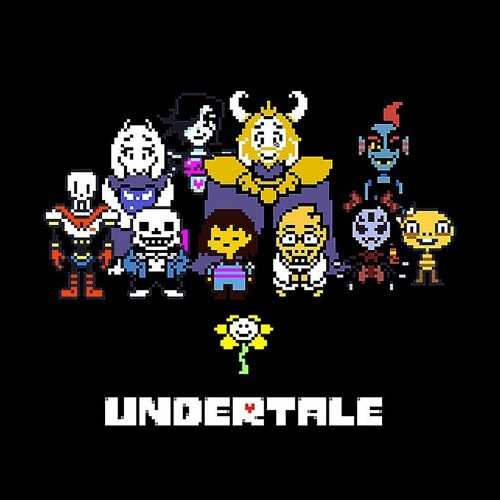 Io ho molti hobby!

Ascolto la musica giorno e notte. Mi piace il gruppo 
musicale ˝BTS˝. 
Loro cantano in diversi generi: Disco, Rap, Hip Hop…

Io disegno molto! Disegno con la matita. Mi piace 
disegnare  le anime giapponesi.
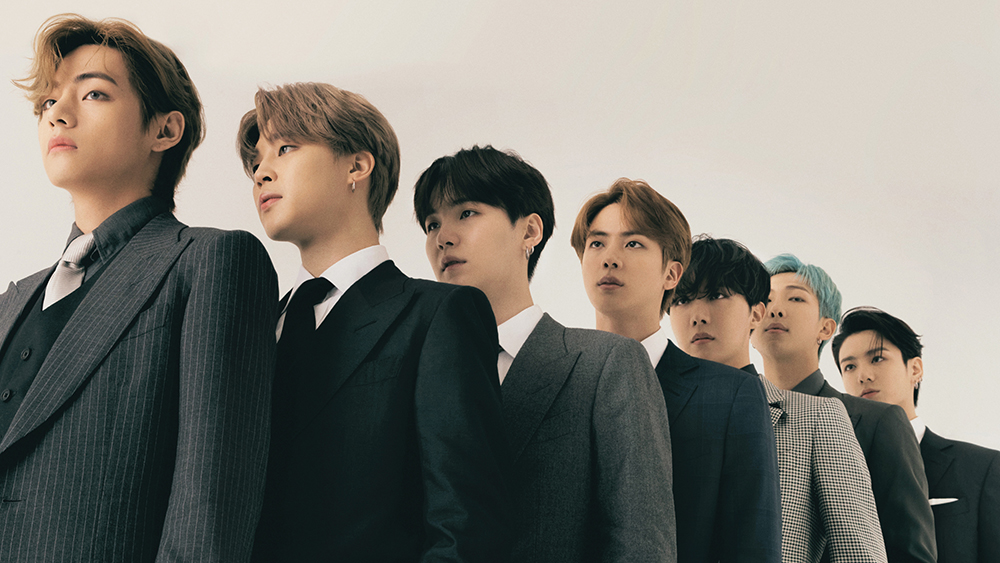 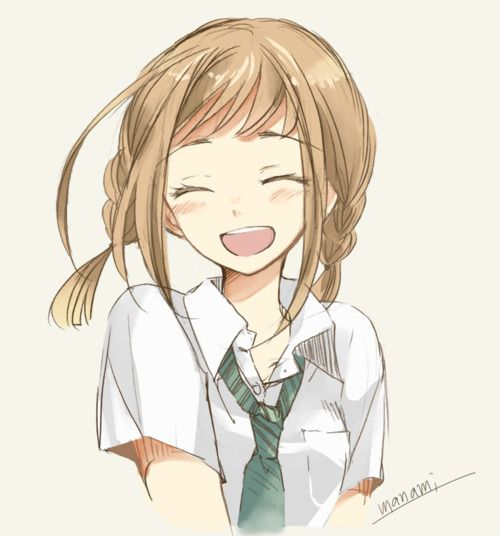 La mia scuola si chiama ˝Dr Ivan Merz˝.
Le lezioni durano dalle 8:00 alle 12:30.

La mia materia preferita è matematica. Quando risolvo un'equazione correttamente, è la migliore sensazione di sempre! 

Non mi piaccono le scienze. C´è troppo da imparare!
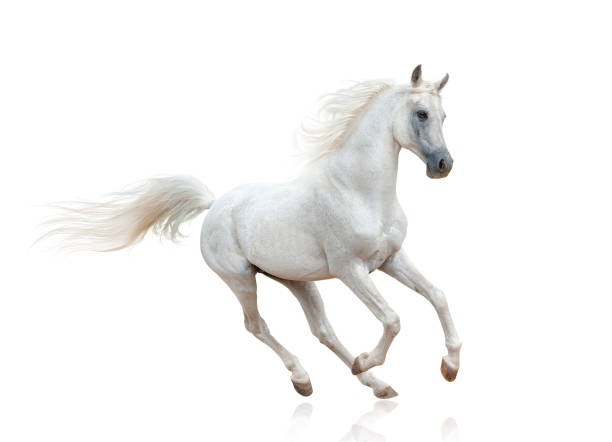 La mia amica migliore si chiama Lila. Lila ha 11 anni ed è figlia 
unica.

Lei è fantastica, intelligente e divertente. Lei ha tutti i voti 
migliori, proprio come me!

Lei fa equitazione e pattina sul ghiaccio. Lei pattina in un 
club chiamato ˝Medo˝ e cavalca in un club 
chiamato ˝Evago˝.
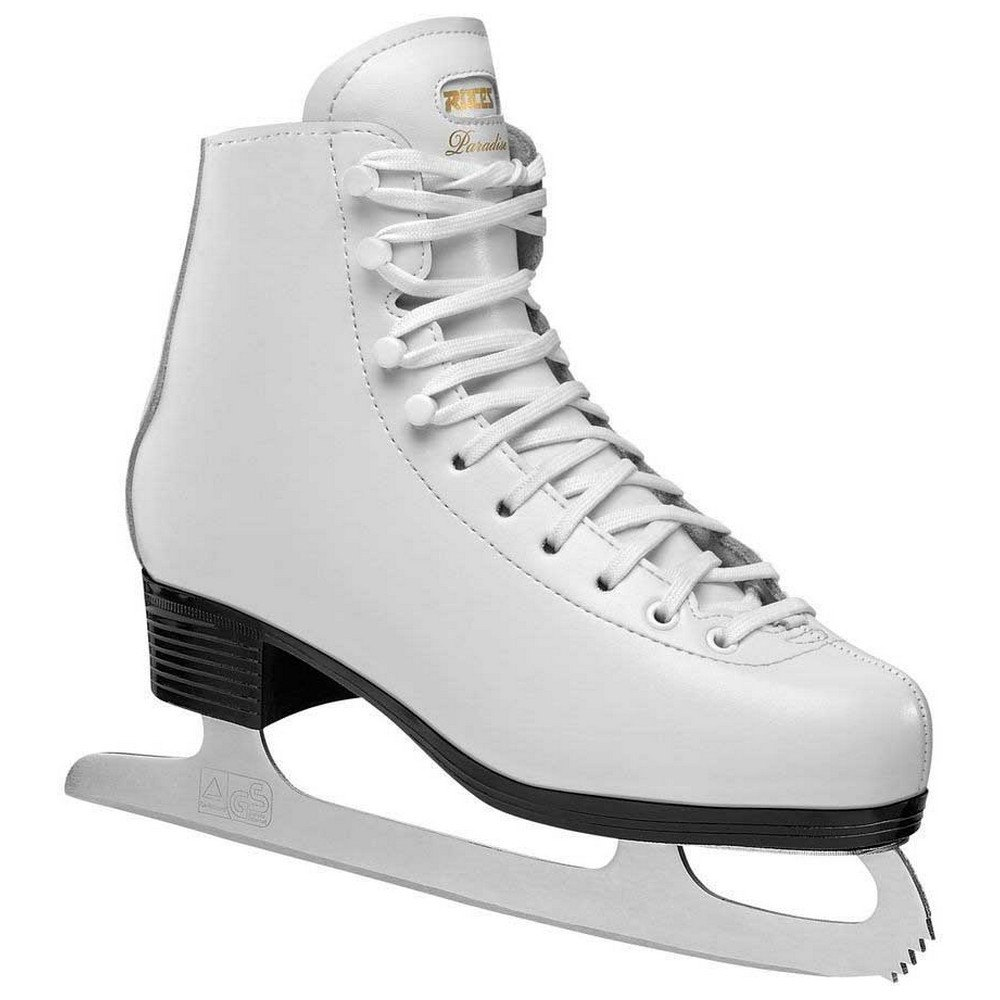 Grazie per l'attenzione